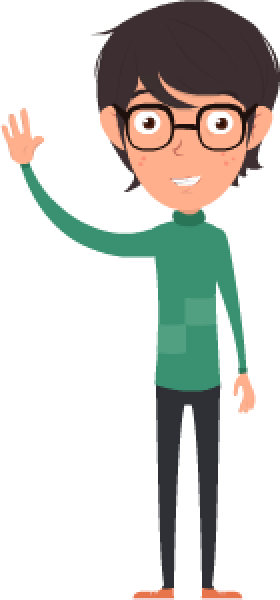 Comment fonctionne 
le réseau informatique
du collège ?
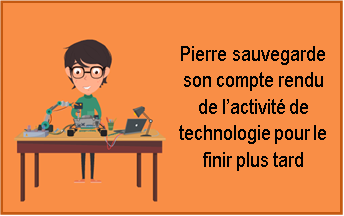 Pourquoi je retrouve mes fichiers sur tous les ordinateurs du collège ?
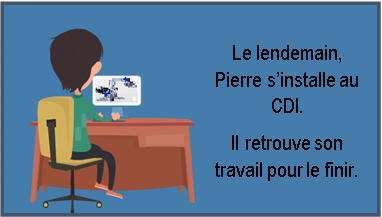 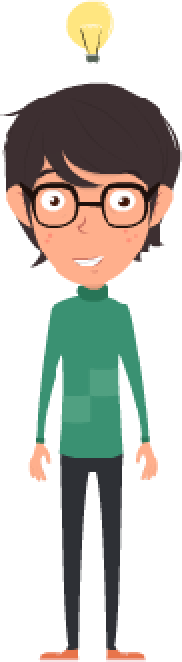 Comment est-ce possible ?
Pierre est-il un génie de l’informatique ?
Le document de Pierre s’est-elle copiée instantanément sur tous les ordinateurs ?
Tous les ordinateurs du collège doivent-ils être allumés en permanence ?
Vous allez construire le réseau du collège à l’aide d’éléments « puzzle »
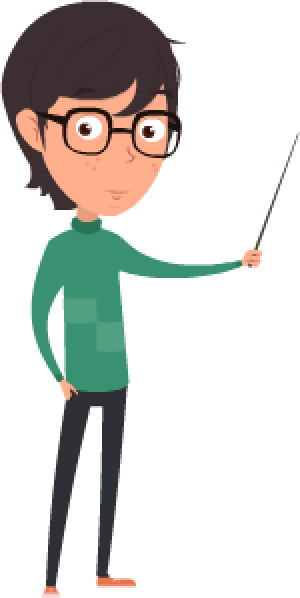 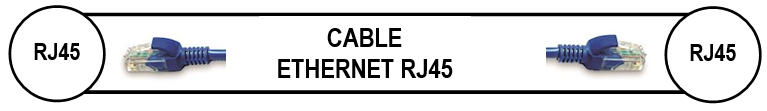 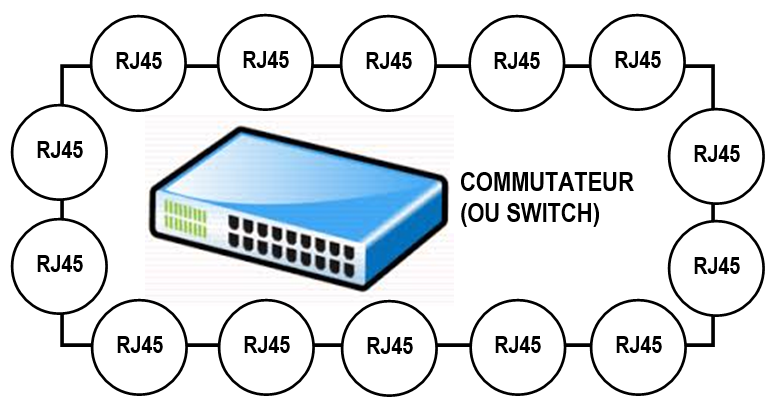 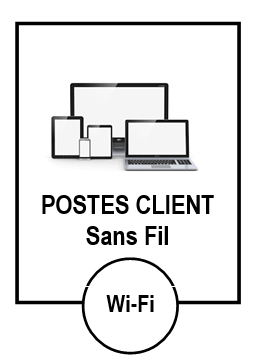 Comment obtenir le puzzle ?
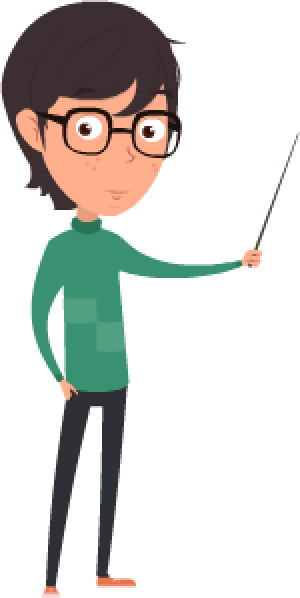 Le prof a imprimer en recto-verso et vous devez découper chaque élément.
Ensuite vous assembler les éléments en les reliant à l’aide de moyen de connexion
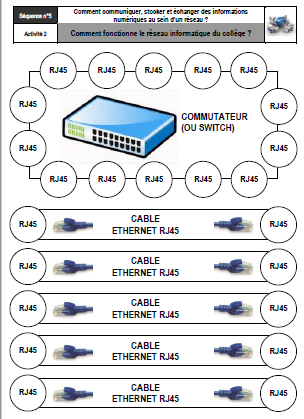 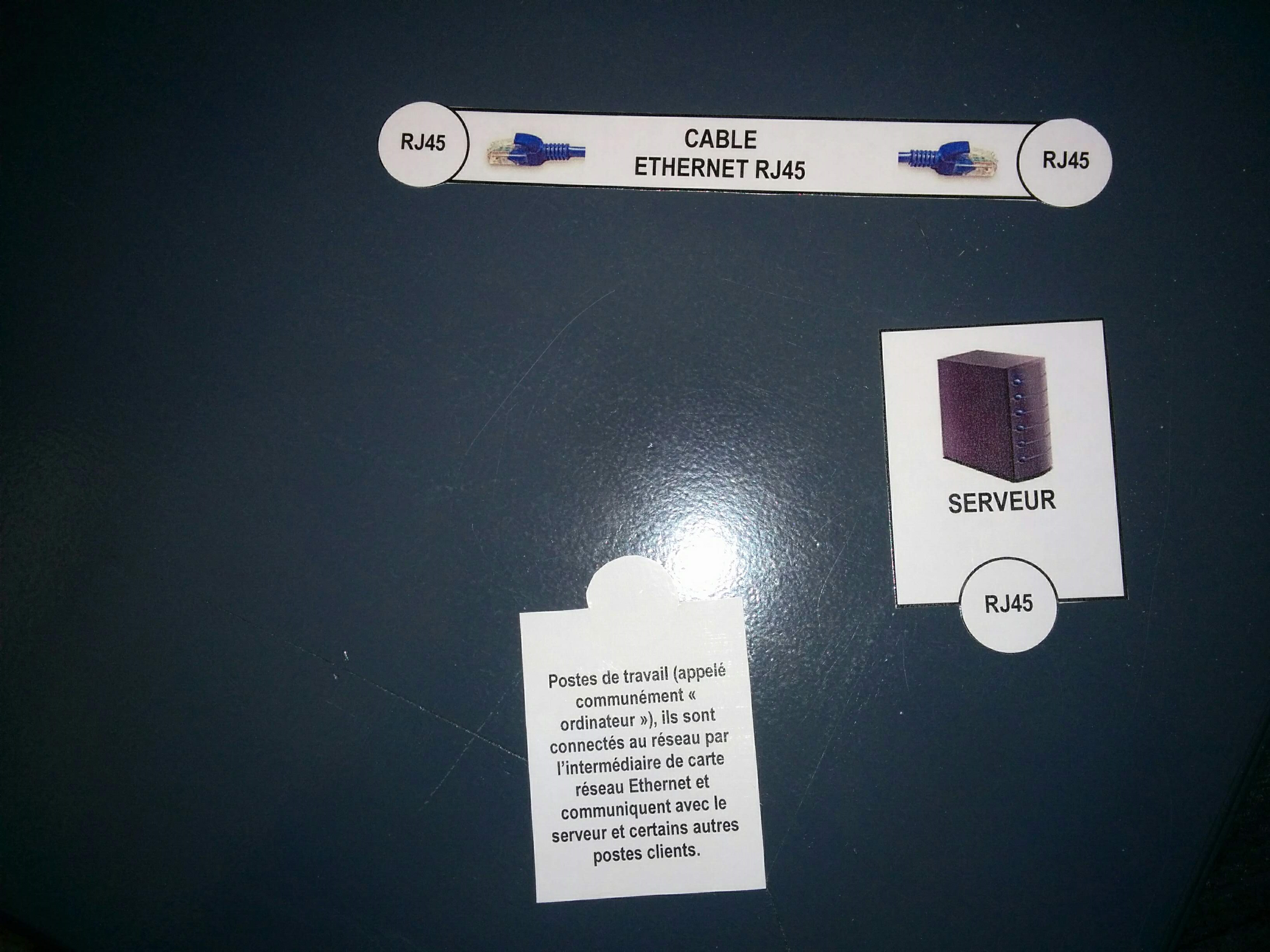 Comment obtenir le puzzle ?
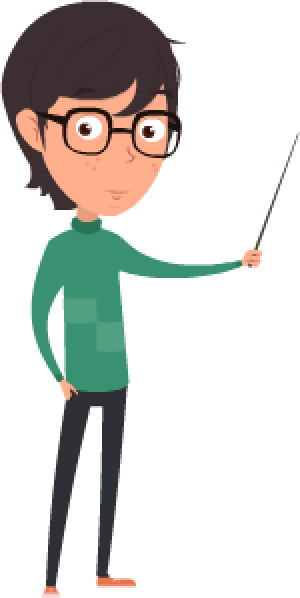 Vous devez reproduire les éléments et recopier le texte du document
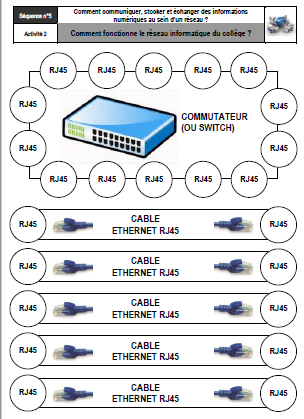 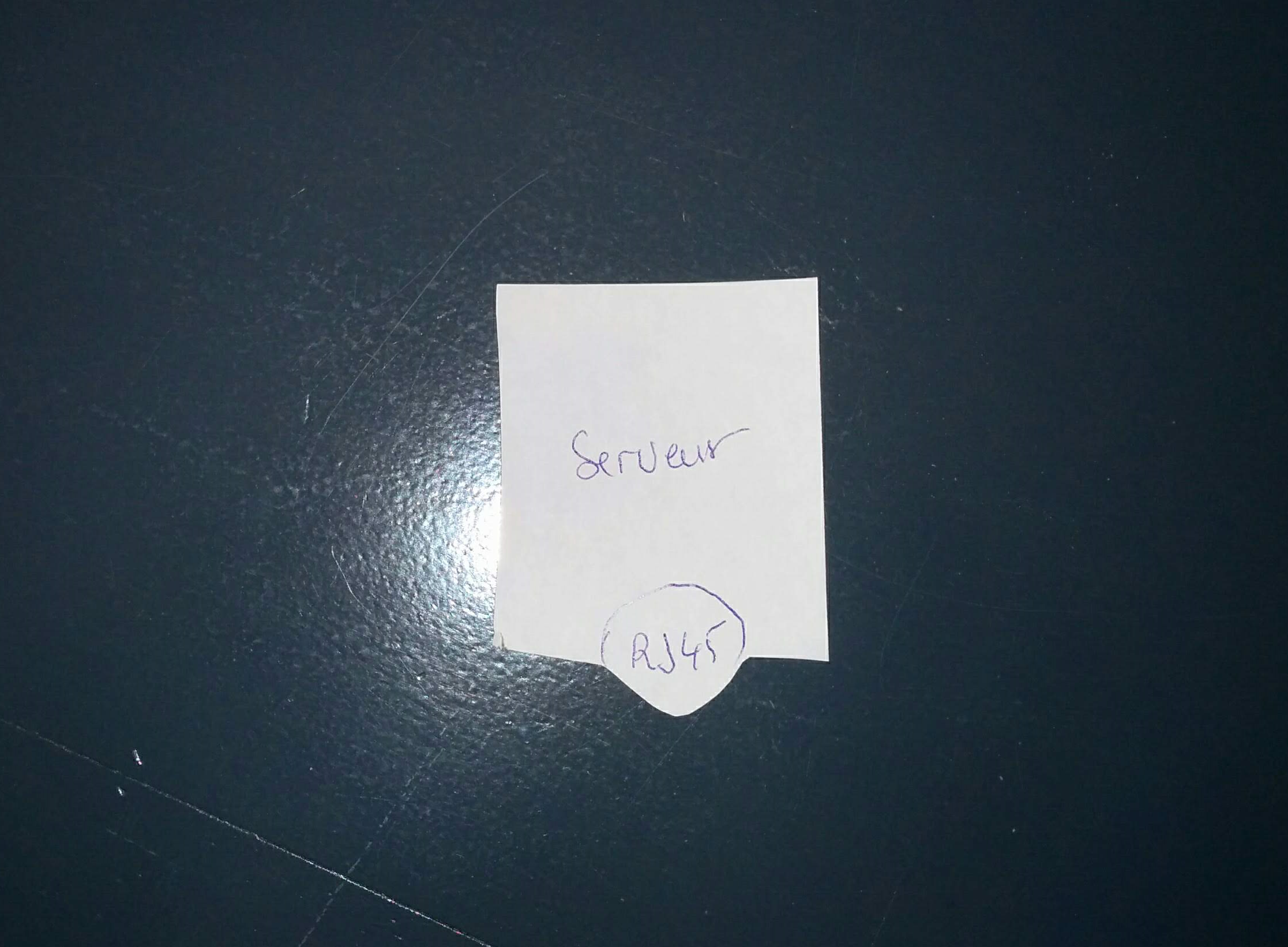 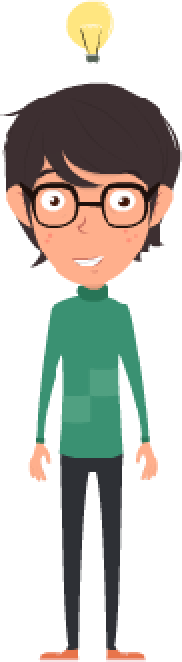 Quel résultat cela doit-il donner ?
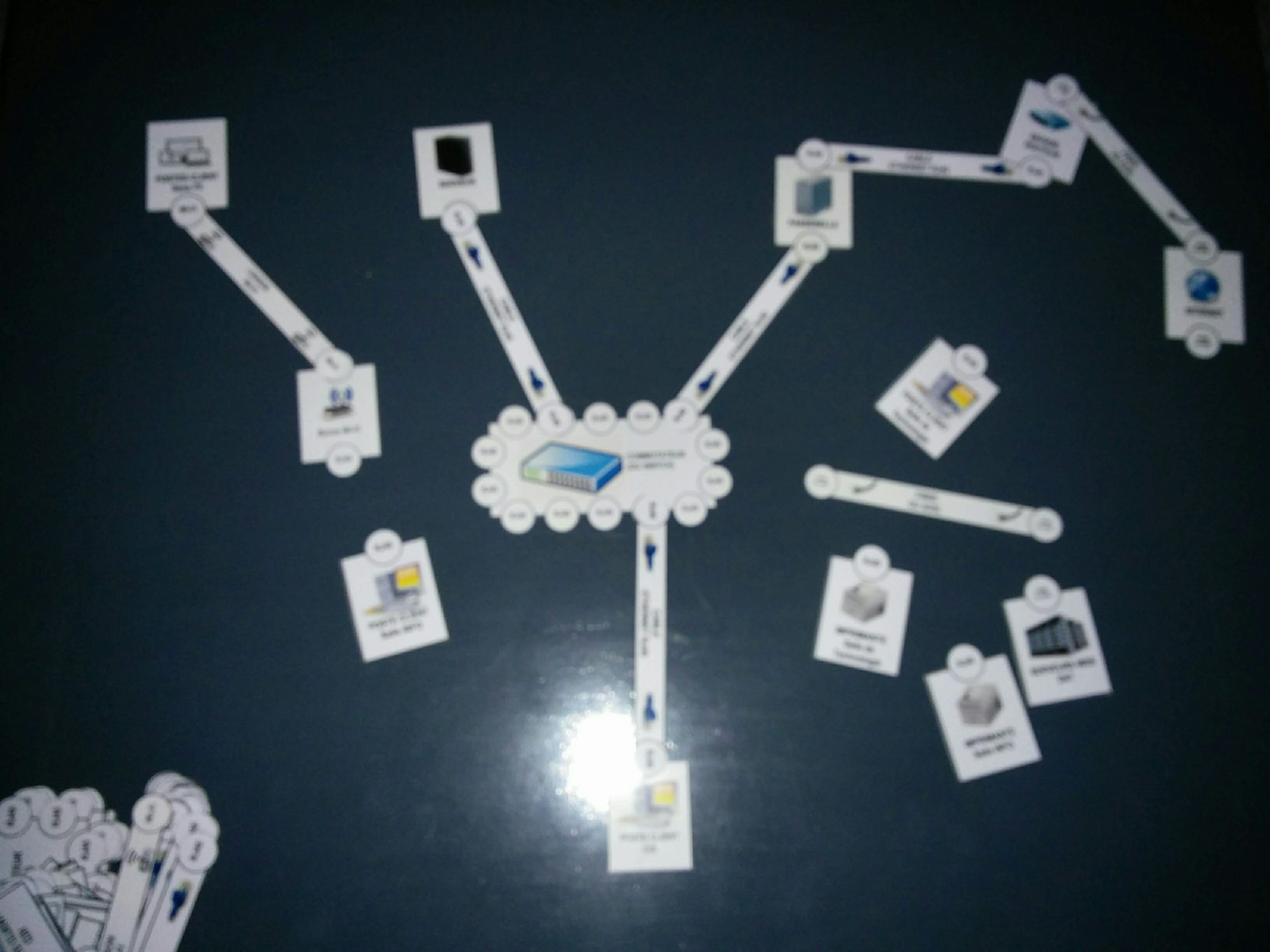 Avec des erreurs
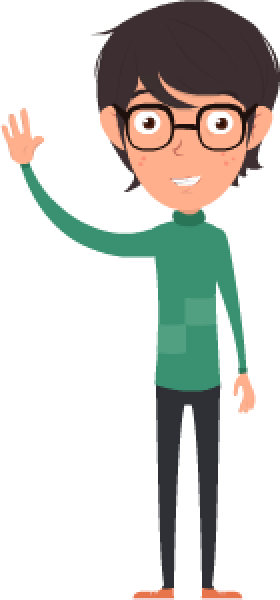 Correction
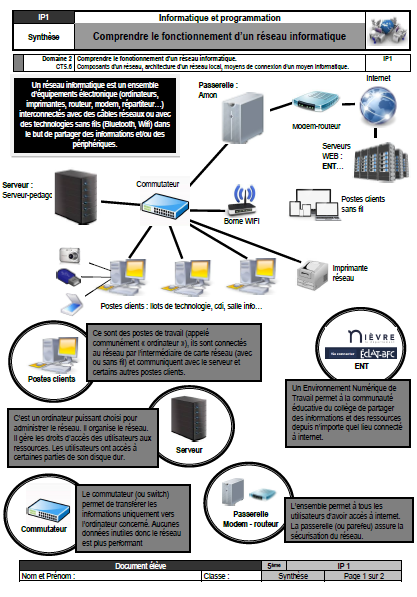 Synthèse